Documentation Styles
Questioning Session
Activity 1: Analyze these pictures critically
Documentation styles and its features
Process of acknowledging others
Considered as standard
citations, footnotes, endnotes, works cited, references, and bibliography
Method according to suitability of subject matter
Format of providing and organization the information for reader
Prescribed by school of styles
Following the expectation and formatting consistencies
APA (American Psychological Association) Style
Originated in 1929 by psycgologist, anthropologist and business managers
Sample set of guidelines
In order to increase comprehension
Flowing of logical ideas with credited sources
General rules
Formatting 
Double spaced
12 font size
in Times new Roman and Arial
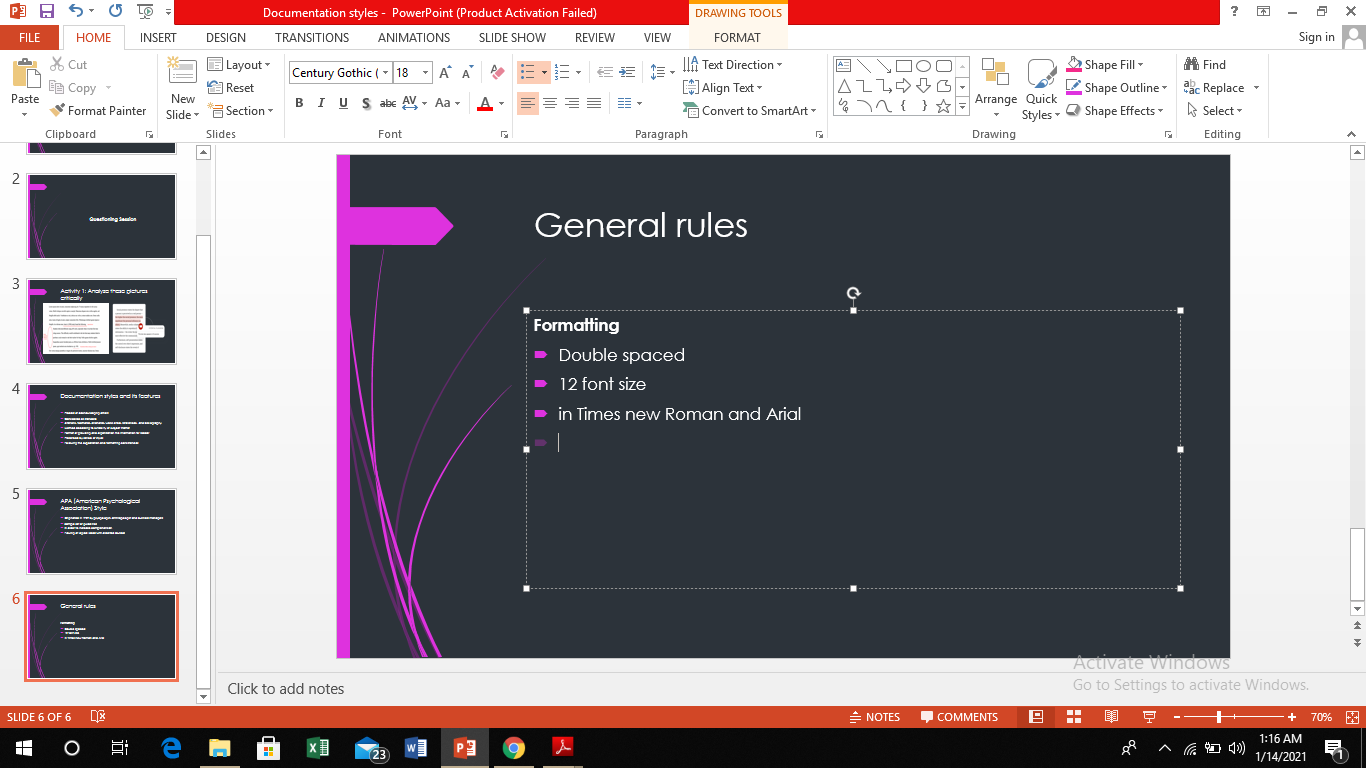 Continued…
In-text citation
Every citation should have a REFERENCE 
Mention page no. like this (Jones, 1998, p. 199) or (Jones, 1998, pp. 199–201)
Mention two or more than two works in parenthesis like this: (Smith, 2002; Harlow, 1983)
Use alphabets for the works of the same authors in the same year i.e Harlow (1983a) and (1983b). 
Year with no date like (Smith, n.d.).
Continued…
Reference list
Author names should be inverted (e.g. John Smith is inverted to Smith, J)
If the author has middle name then it should come after first (e.g. John Michael Smith as Smith, J. M.)
Mention two authors as (Smith, J., & Torok, A.)
Alphabetical order
Works by same author should be mention from earliest to latest
the titles of books, chapters, articles, reports and webpages have first letter capital
Italicize the words of the title which is longer (for books and newspapers only)
Continued…
For example 
Ahmed, S. (2012). On being included: Racism and diversity in institutional life. Duke University Press.
For mentioning the Journal title in references 
Full titles in italics 
Capitalize the major words (i.e. Review Journal of Social Sciences and Administration) 
Capitalize the first words of article of the journal
Not italicized or underlined
For example
Billig, M. (2008). The language of critical discourse analysis: The case of nominalization. Discourse & Society, 19(6), 783-800.
Activity: Identify the difference between the both
Hartnett, C. G. (2004). English Nominalization?. Language, education and discourse: Functional approaches, 174.

Bennett, J. O. (2002). The Solar System: Selected Chapters from the Cosmic Perspective. Addison Wesley.
Continued…
Mentioning a volume and issue number along with pages: 
Scruton, R. (1996). The eclipse of listening. The New Criterion, 15(3), 5–13.
Mentioning from electronic journal
Mention URL 



Mentioning an article from magazine 
Peterzell, J. (1990, April). Better late than never. Time, 135(17), 20–21.
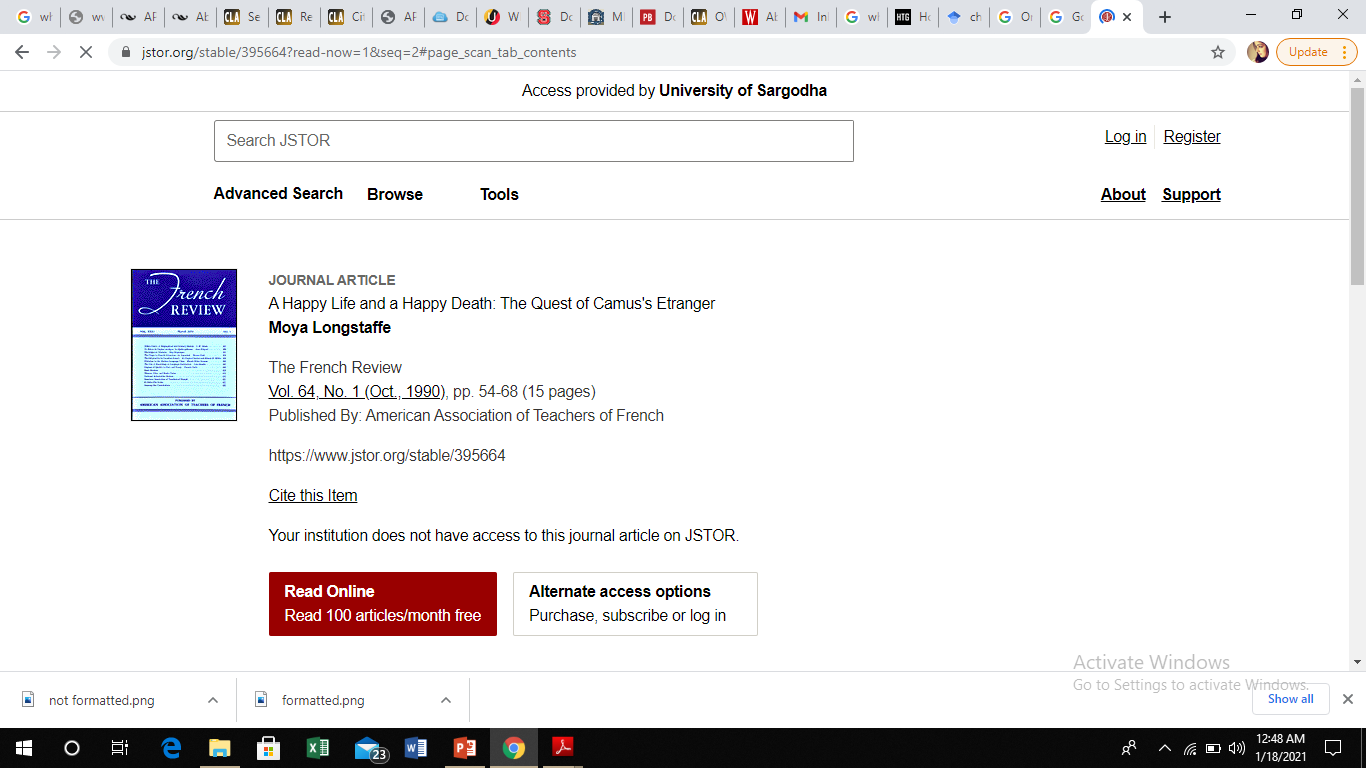 Continued…
Mentioning article from newspaper
Mitchell, T. (2009, June 5). Men's health. USA Today, pp. B1, B3.
Activity 3: form references from the following details
Authors’ name: David Kipnis and William Paul Lane
Year: 1962
Article’s name: Self-Confidence and Leadership
Journal name: Journal of Applied Psychology
Volume: 46 , issue: 4, Page no: 291

Author’s name: Pat Weiskittel, 
Year: 1999
Article’s name: The Concept of Leadership
Journal’s name: Nephrology Nursing Journal
Volume: 26, Issue: 5, page number 467.
Modern Language Association (MLA)
Citing sources majorly in arts, cultural studies and humanities
In 1883 found by teachers and scholars 
It promotes the comprehension of language and critical study of this
8th edition
General rules
Formatting 
Double spaced
12 font size
in Times new Roman and regular and italics type styles
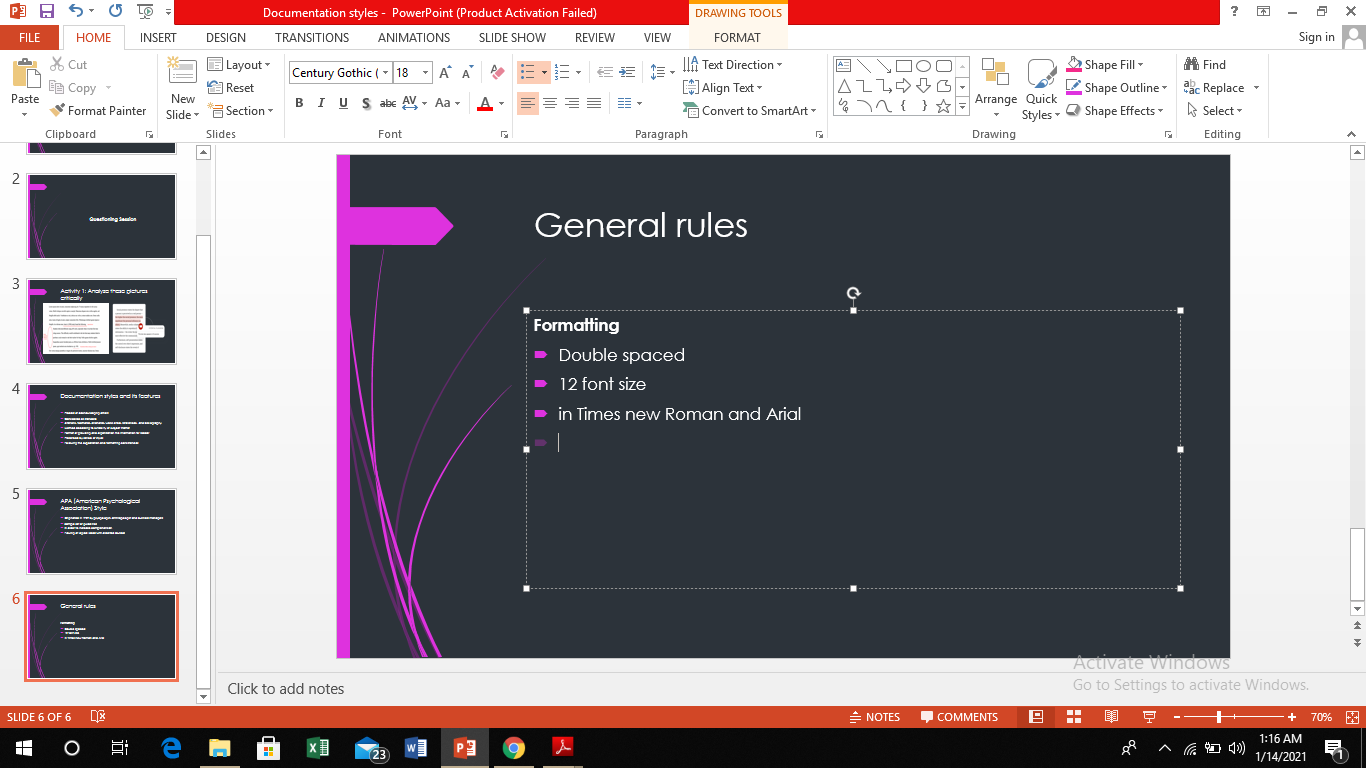 Writing an essay
Use Arabic number and a period in order to mention the sections
For example
Introduction
Functional problems
Solutions
Conclusion
In-text citation
Author with page:
Add last name and page number in parentheses
For example: 
Wordsworth stated that Romantic poetry was marked by a "spontaneous overflow of powerful feelings" (263).
Romantic poetry is characterized by the "spontaneous overflow of powerful feelings" (Wordsworth 263).
Wordsworth extensively explored the role of emotion in the creative process (263).
Continued…
Mentioning chapters, paras or books
Use abbreviations :  volume (vol.), book (bk.), part (pt.), chapter (ch.), section (sec.), or paragraph (par.)
For example: Marx and Engels described human history as marked by class struggles (79; ch. 1). 
Mentioning more than one author 
Use “and” 
For example: 
Best and Marcus argue that one should read a text for what it says on its surface, rather than looking for some hidden meaning (9).
The authors claim that surface reading looks at what is “evident, perceptible, apprehensible in texts” (Best and Marcus 9).
Continued…
Mentioning more than two authors 
Replace names of the other authors by et al. 
For example: 
The authors claim that one cause of obesity in the United States is government-funded farm subsidies (Franck et al. 327).
Citing from the two books of the same author
Mention the book name with page no. 
For example
Murray states that writing is "a process" that "varies with our thinking style" (Write to Learn 6). Additionally, Murray argues that the purpose of writing is to "carry ideas and information from the mind of one person into the mind of another" (A Writer Teaches Writing 3).
Visual studies, because it is such a new discipline, may be "too easy" (Elkins, "Visual Studies" 63).
Activity 4: in-text cite the following sources
Book name: 9 things Successful people do differently
Author’s name: Heidi Grant Halvorson
Pg no: 10
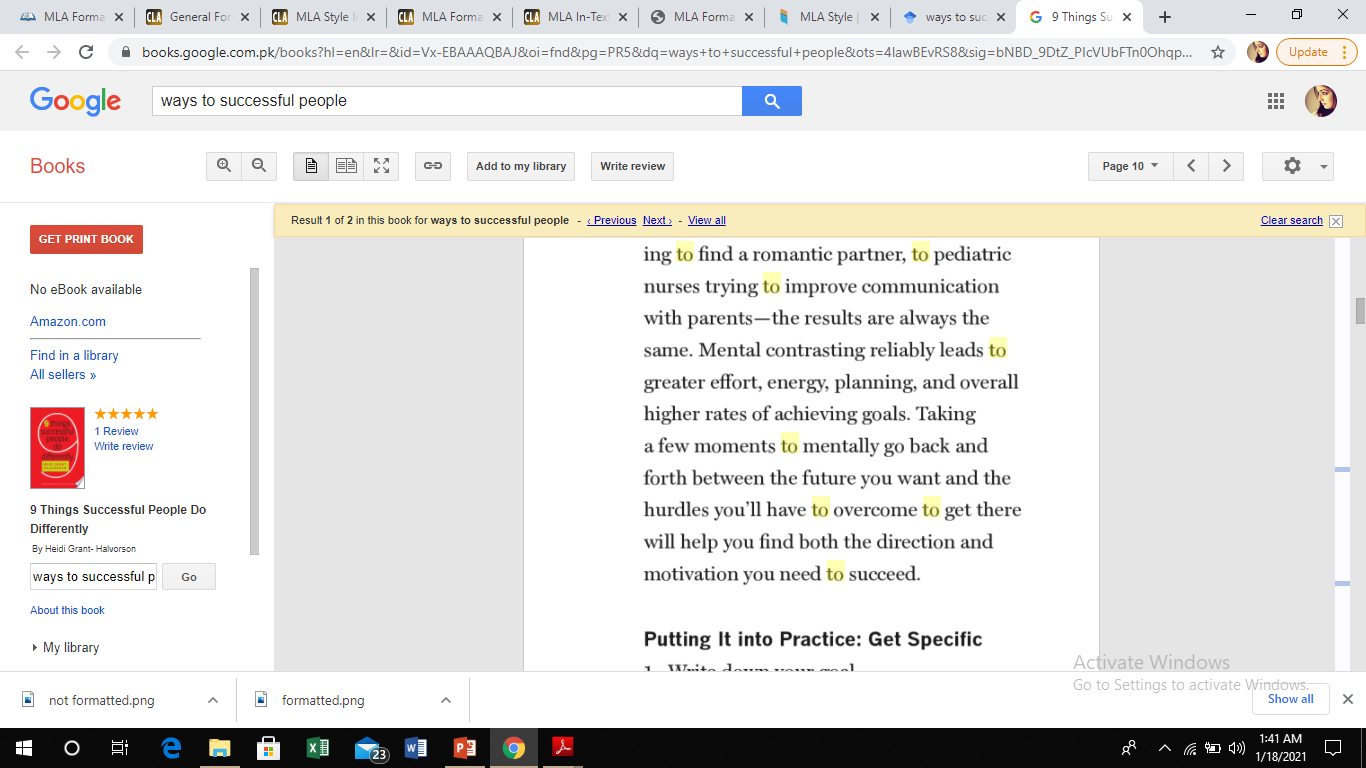 For References and Work Cited list
Fetch the following information and fed that with the prescribed punctuation
Author.
Title of source.
Title of container,
Other contributors,
Version,
Number,
Publisher,
Publication date,
Location.
Formulating references
Mentioning the name of author
Invert the name and mention the full initial name
For example: Homi Bhabha is inverted to Bhabha, Homi
Mention the initial of middle name for example Smith, John P. 
Mentioning the Title of source
Written in title case
Italicize it (for book)
For example: Henley, Patricia. The Hummingbird House. MacMurray, 1999.
 or put quotation marks for periodical articles (i.e. web sources for journal magazine and newspaper)
Continued…
Mentioning more than one author
Use ‘and’ for conjoining the names
For example: Heller, Steven, and Karen Pomeroy. Design Literacy: Understanding Graphic Design.
Mentioning authors more than two: 
Mention et al after the name of first author
For example : Wysocki, Anne Frances, et al. Writing New Media: Theory and Applications for Expanding the Teaching of Composition. Utah State UP, 2004.
Mentioning publishers
Example: Gillespie, Paula, and Neal Lerner. The Allyn and Bacon Guide to Peer Tutoring. Allyn and Bacon, 2000.
Continued…
Mentioning books by the same authors
Replace the name in the second reference by three hyphens ‘----’
For example: 
Palmer, William J. Dickens and New Historicism. St. Martin's, 1997.
---. The Films of the Eighties: A Social History. Southern Illinois UP, 1993.
Mentioning sources from magazine
Poniewozik, James. "TV Makes a Too-Close Call." Time, 20 Nov. 2000, pp. 70-71.
Mentioning sources from newspaper
Brubaker, Bill. "New Health Center Targets County's Uninsured Patients." Washington Post, 24 May 2007, p. LZ01.
Continued…
Mentioning from journal
Source name in quotation marks
Title name in italics 
For example: Bagchi, Alaknanda. "Conflicting Nationalisms: The Voice of the Subaltern in Mahasweta Devi's Bashai Tudu." Tulsa Studies in Women's Literature, vol. 15, no. 1, 1996, pp. 41-50.
Continued…
Mention the name of the source at the end of the name of article 
Mentioning the sources from webpage
For example: Lundman, Susan. "How to Make Vegetarian Chili." eHow, www.ehow.com/how_10727_make-vegetarian-chili.html.*